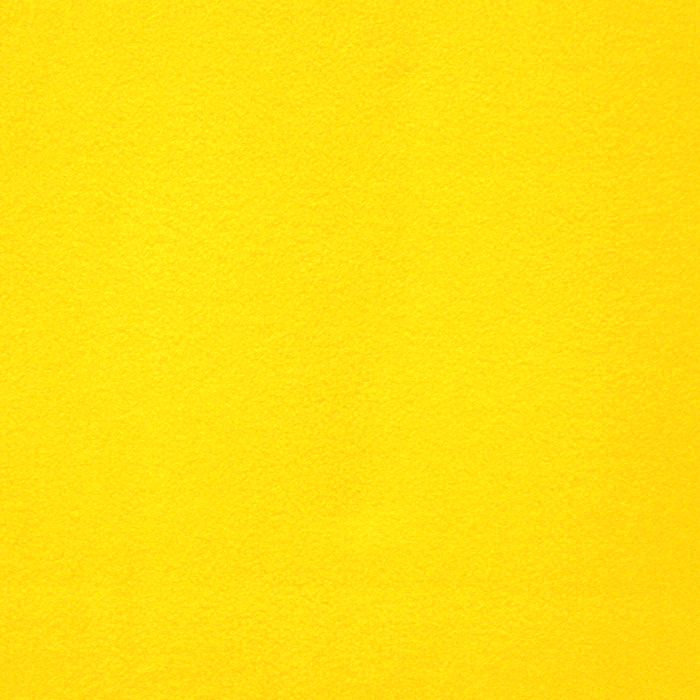 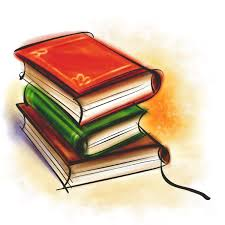 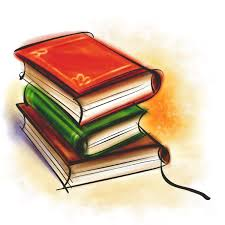 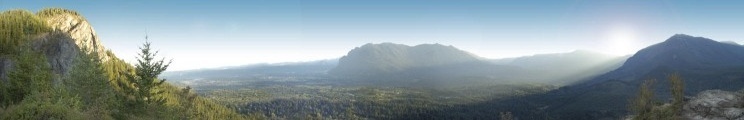 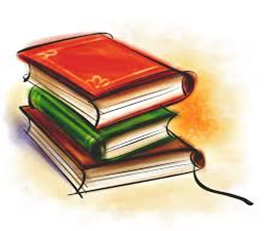 Veliki met
1
2
IZ KNJIGE
3
O KNJIGI
Grega in njegovi soigralci so na pragu nove sezone in njihove možnosti, da bi vsaj enkrat odnesli zmago, so bolj ali manj nične. Toda v športu je možno vse.

Se bo izkazal v ključnem trenutku, ko bo žoga v njegovih rokah in bo zmaga visela na nitki? Ali pa bo zamočil svoj veliki met?
podbesedilo
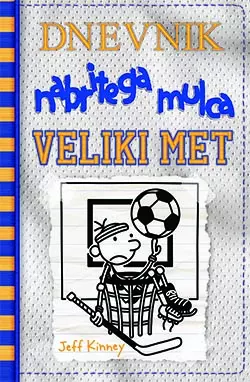 Po katastrofalnem športnem dnevu v šoli je Grega sklenil, da je uradno upokojen, kar se tiče njegove športne kariere. Toda ker ga je mama gnjavila do vijoličnega, naj vendar poskusi še enkrat, se je godrnjaje le prijavil na košarko.

Avdicije za nove igralce so klavnica in Grega je dvomil, da ga bodo sprejeli. Toda nepričakovano je pristal v eni od lokalnih ekip.
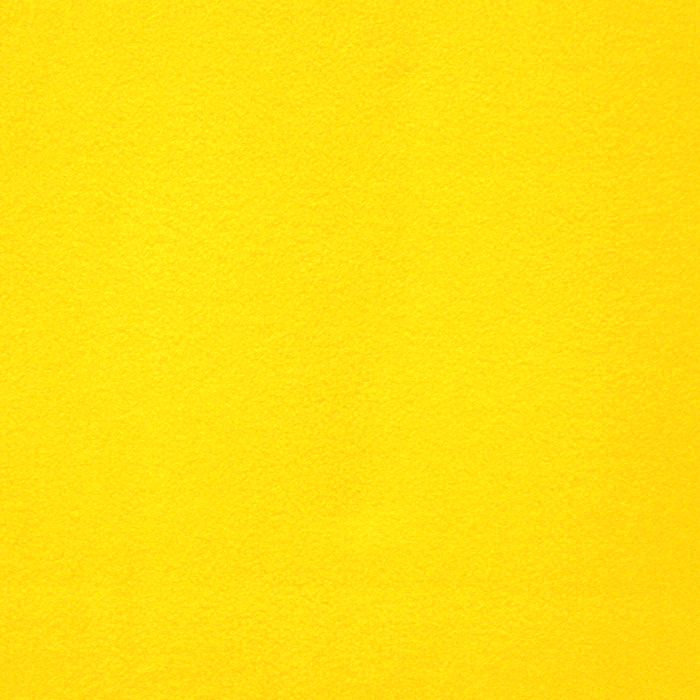 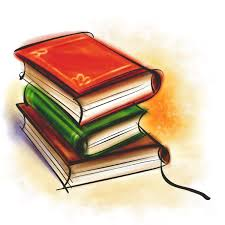 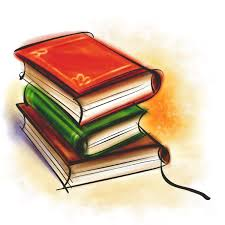 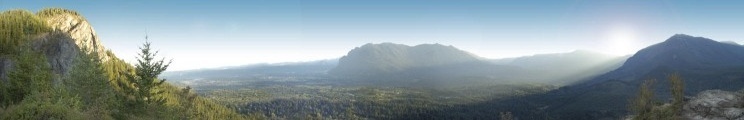 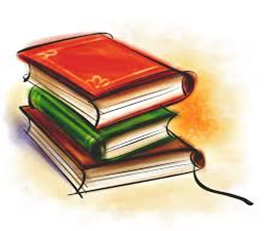 Mumin na morju
1
2
IZ KNJIGE
3
O KNJIGI
Mumini, Smrkljica in Mala Mi se odpravijo na morje. Muminmami bi povsem zadostovalo jadranje v mesečini, toda Smrkljico daje radovednost, zato zajadrajo proti Azurni obali. Kako je drugačna od severnega Mumindola! Na drevesih rastejo pomaranče, v imenitnih trgovinah je zadnja moda, v hotelu pa je njihova kraljevska soba tako velika, da se Muminmama odloči za življenje na postelji. Smrkljici in Muminočku novo okolje povsem ustreza.
podbesedilo
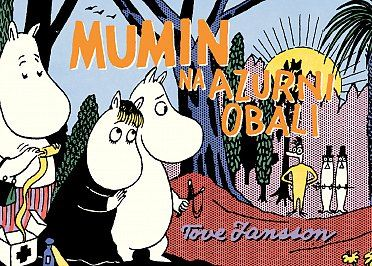 https://www.youtube.com/watch?v=u4GBe6G66Og
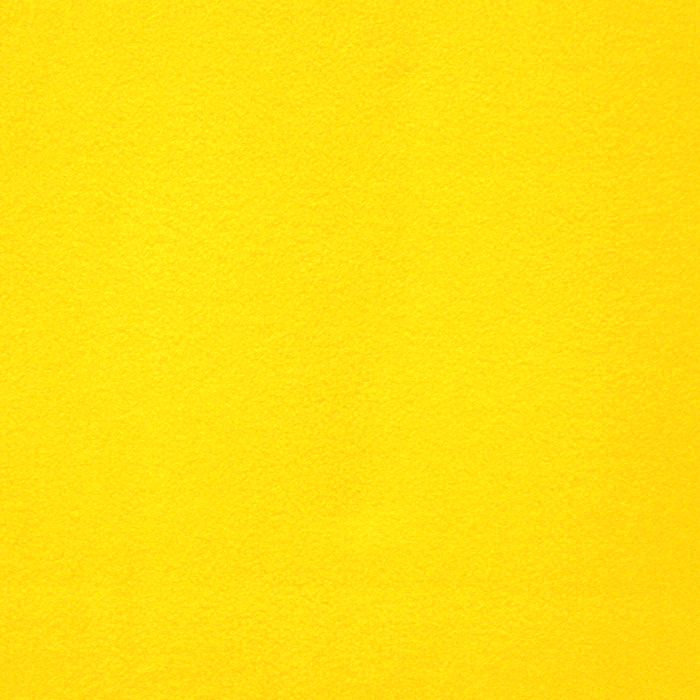 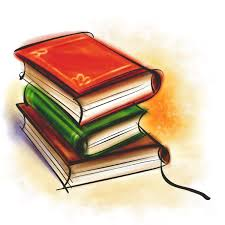 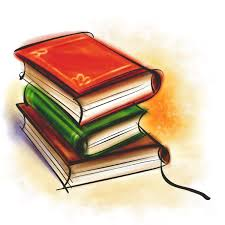 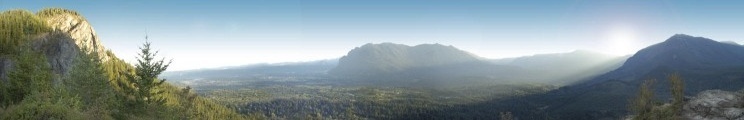 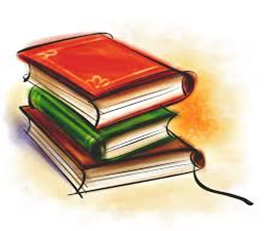 Dom je tam, kjer je srce
1
2
IZ KNJIGE
3
O KNJIGI
Medved.
Zajec.
Dve srci.
En dom.

V tej ganljivi zgodbi o prijateljstvu in pripadnosti je dom več kot le hiša …
Dom je tam, kjer je srce.
Spomladi je zajec pokazal medvedu skrita čudesa gozda. Raziskala sta vsako drevo, list in padlo deblo. Poleti sta dolgo ostajala zunaj. Imela sta slastne piknike in se igrala skrivalnice v objemu toplega večernega sonca.
Ko je jesen zlato obarvala gozd je zajec ob ognju pripovedoval medvedu zgodbe.
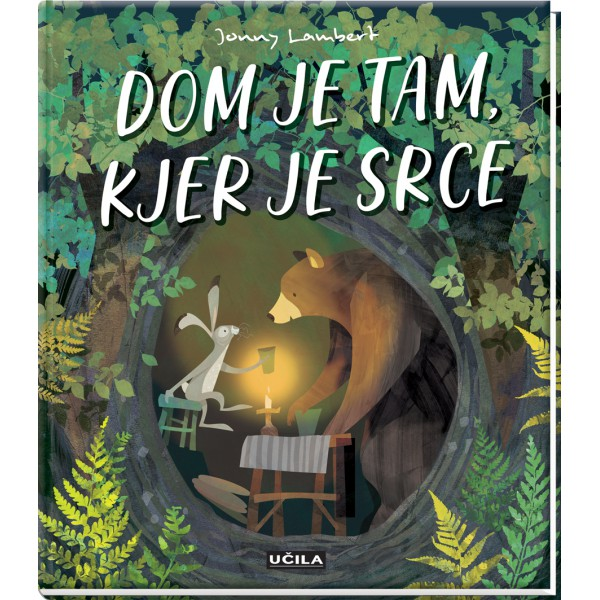 .
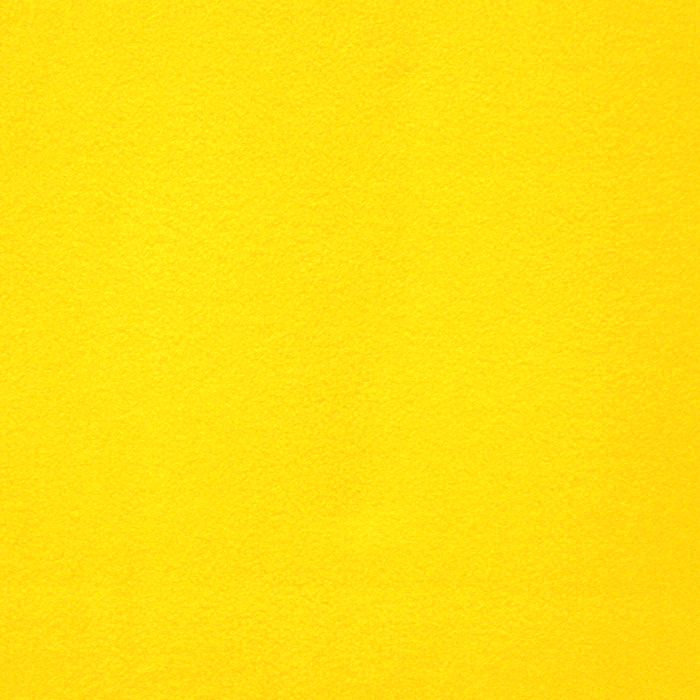 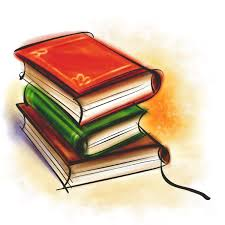 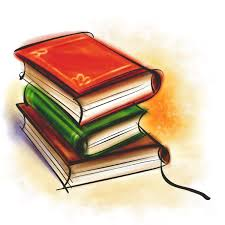 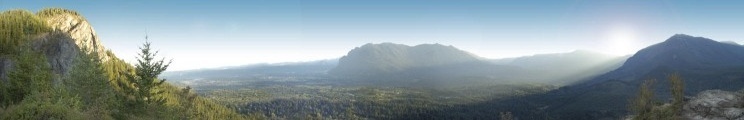 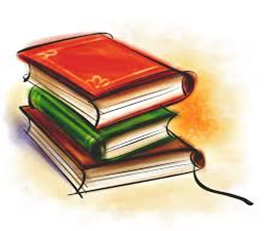 1
Mega glavca
2
IZ KNJIGE
3
O KNJIGI
Dvanajstletnega Svita sošolci kličejo Glavca, sam pa pravi, da je kar Mega Glavca. Ne prenaša neumnosti, blesti v logiki, obožuje nogomet, zna opraviti z duhovi, ima direktorske ideje, verjame, da je odličen kuhar in, ja, odrasli in njihovi nasveti mu gredo hudo na živce – čeprav mora včasih priznati, da imajo prav …
podbesedilo
»Odrasli so odšli v hišo, ki je bila, kot je bilo pričakovano, stara, kot naj bi bila tudi teta, a se je Svit po čudežu uštel. Učiteljica za slovenščino in bodoča razredničarka z vzdevkom Nonoumiritese bi rekla, da je to predsodek. No, vsaj tako so se učili v šestem razredu, ki ga je ravno končal z odliko, a ker so bile počitnice, je šlo zgolj za majhen spodrsljaj, ki se lahko zgodi popolnoma vsakemu.«
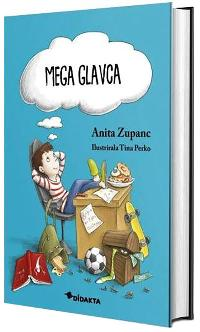 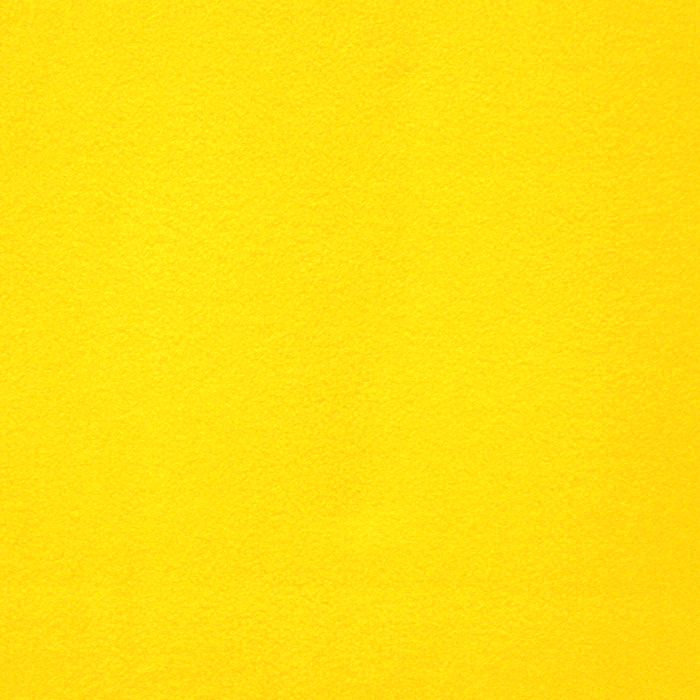 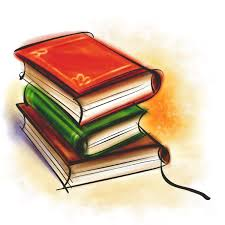 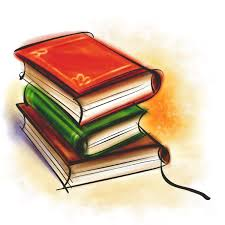 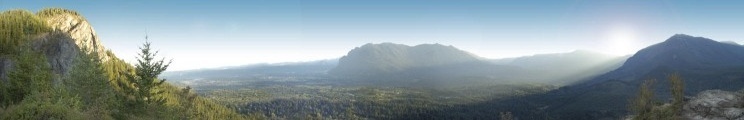 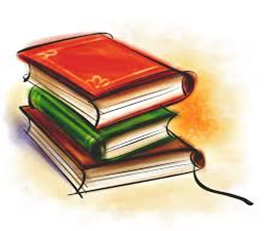 Velika knjiga čarobnih trikov
1
2
IZ KNJIGE
3
O KNJIGI
Tudi zadnja knjiga iz zbirke ima vse odlike poprejšnjih – napeto zgodbo, zanimive opise okolja in človeških nravi, živahne dialoge, tudi modre misli, ki zadevajo slehernikovo življenje in – nenazadnje! – odlične črno-bele ilustracije Jureta Engelsbergerja, ki se je izkazal tako kot mojster za množične in bolj dinamične, tudi divjaške prizore kot tudi za bolj statične, tako za panoramske kot bližnje, po eni strani z občutkom za dramatičnost in po drugi tudi z očesom za detajle. Nov dom se torej ponuja kot napeto potovanje v preteklost, ki pa bralcu predaja tudi povsem univerzalna sporočila, predvsem o pomenu prijateljstva in sodelovanja.
podbesedilo
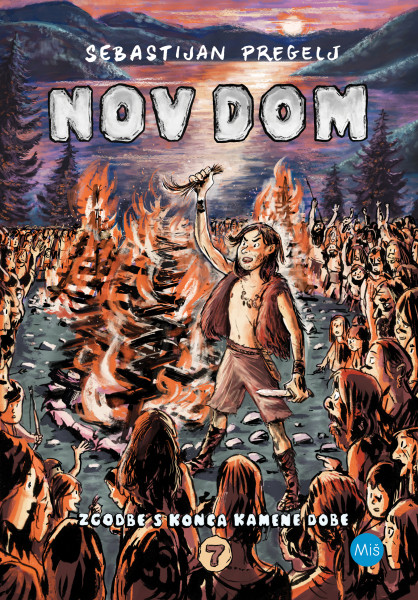 Vrnitev Brina in Črne je na Veliko jezero prinesla spremembe, na katere njuna očeta nista bila pripravljena. Kmalu je zraslo novo kolišče, kjer so Brin, Črna, Rigl, Sinica in Ber ustvarili nov dom. Z znanjem in izkušnjami, ki so jih pridobili na dolgi poti, je bila prisotnost njihova.
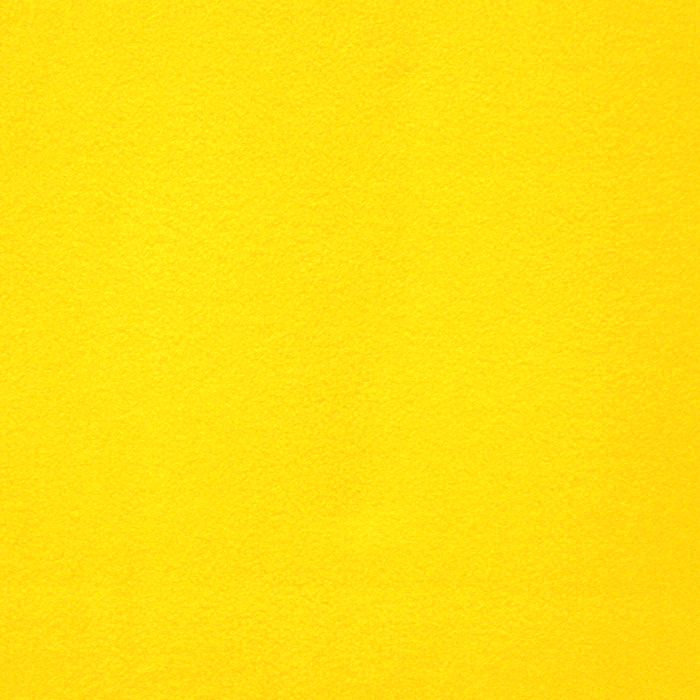 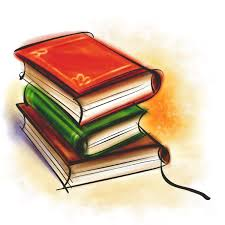 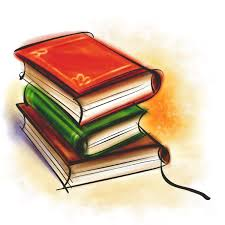 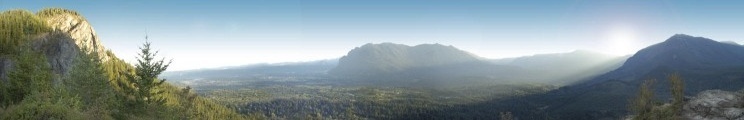 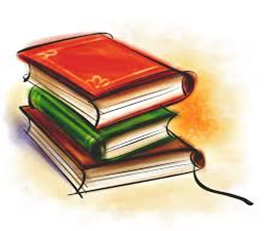 Knjiga tožibaba
1
2
IZ KNJIGE
3
O KNJIGI
Barvita slikanica na začetku prikaže skupino resnih in urejenih ljudi v dvigalu. Ampak radovedna muha jih tudi po vrnitvi domov opazuje skozi ključavnice, ker jo zanima, kakšni so doma (ko mislijo, da jih nihče ne gleda).
Duhovita zgodba odpira možnost pogovora z otroki in mladostniki o tem, ali si upamo biti pristni, ali je znamenje neuspeha, če razkrijemo svoje slabosti in ponesrečene poskuse, kje je meja med urejenim videzom in prikrivanjem nečesa, za kar želimo, da drugi o nas ne bi nikoli izvedeli. 
Knjiga je prejela nagrado "zlata hruška" za kakovostno otroško knjigo.
podbesedilo
Knjiga tožibaba nič ne ovinkari.
V njej se najdemo vsi – mladi, stari.
Mišičasti mačoti srepega pogleda,
vzgojiteljice prve klase – prvega razreda.
Tipitopi dame
kot iz reklame,
učenjaki – taki in taki,
deklice s strumnimi koraki.
Vse to je le fasada!
Ozrite se okrog v namalane obraze. Taka je navada.
Iščete popolnost? Zaman.
Kot bi gledal skozi Facebooka ekran: malo realen, malo zlagan.
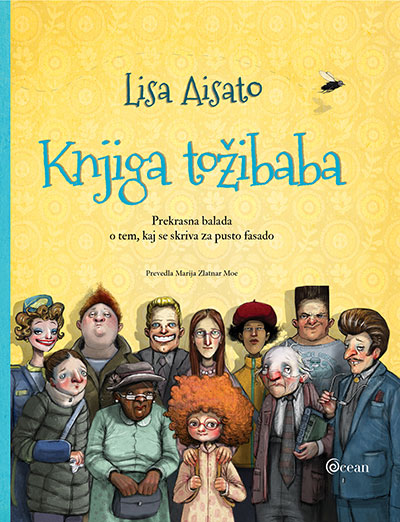 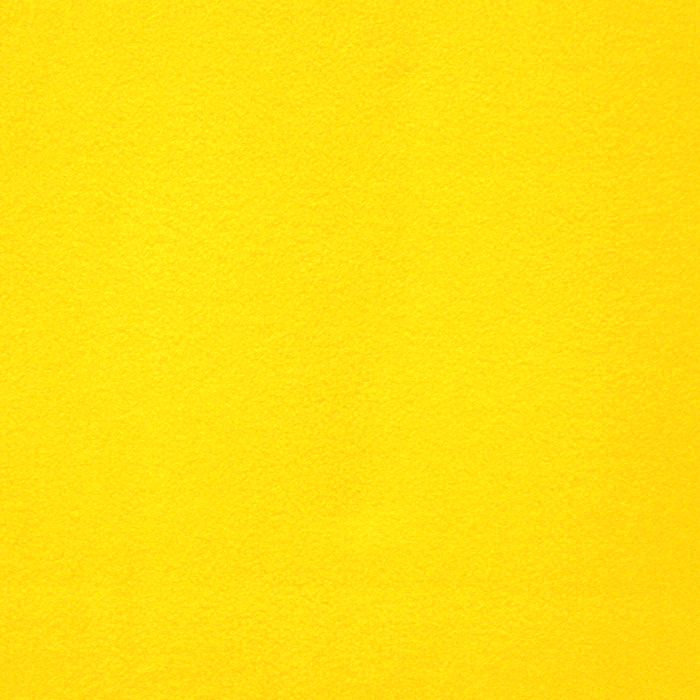 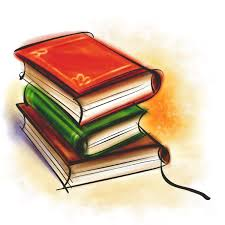 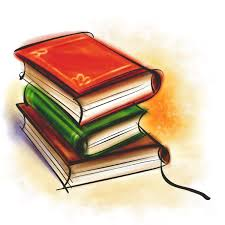 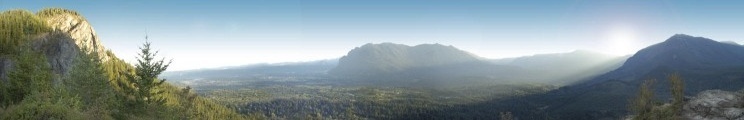 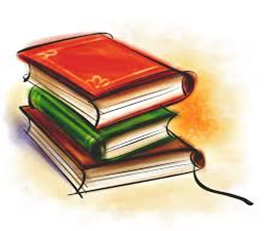 Strah me je
1
2
IZ KNJIGE
3
O KNJIGI
podbesedilo
Slikanica je namenjena otrokom, ki jim pravljice berejo starši. Zaradi velikih tiskanih črk, oblikovanih, kot se jih otroci učijo po učnem načrtu, pa je dobra izbira tudi za prvo samostojno branje v prvem triletju osnovne šole. Besedilo je jasno in prilagojeno razvojni stopnji otrok. Ilustracije so izdelane v čudoviti kolažni tehniki, ki ustvari občutek globine v slikah. Otroci uživajo ob poslušanju zgodbe in gledanju motivov na slikah, po branju pa se lahko s starši pogovorijo o premagovanju strahu.
Vsakogar od nas je kdaj strah teme, grmenja, pajkov, kač, samote ali česa drugega. Strah je naš zaveznik, saj nas obvaruje pred nevarnostjo.
Kadar nas preveč prevzame, pa nas lahko ohromi. Zato je dobro poznati tehnike, kako posamezne strahove preseči.

V slikanici Strah me je sta moči združili avtorica Barbara Lekše in otroška psihoterapevtka Anja Kurent. Na začetku so predstavljeni pogosti strahovi, v nadaljevanju pa ponujeni napotki, kako jih premagati.
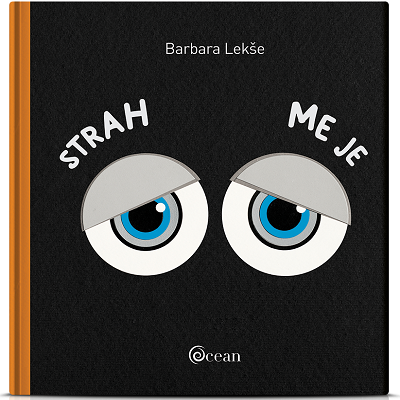 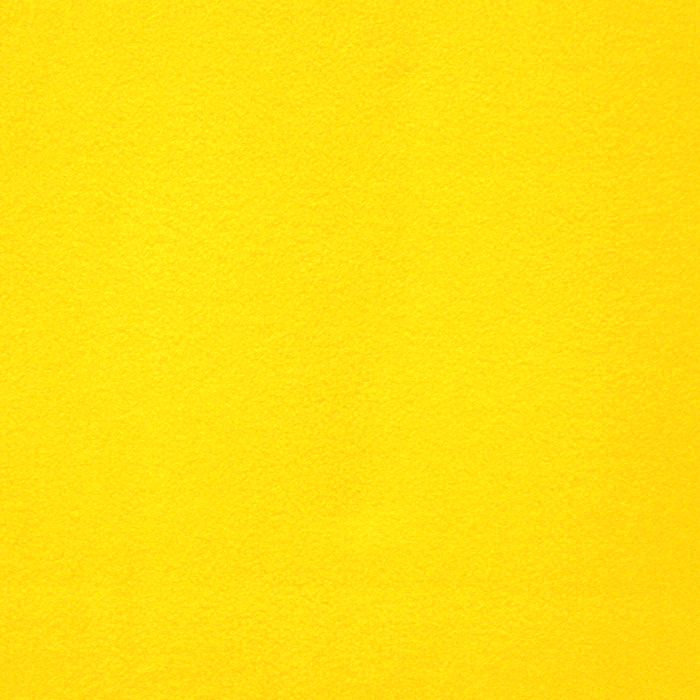 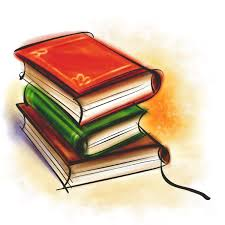 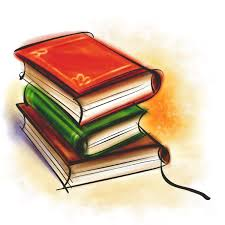 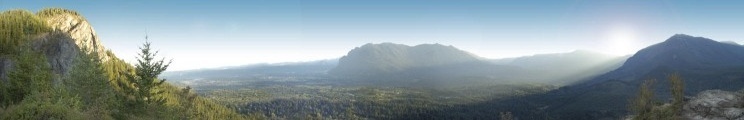 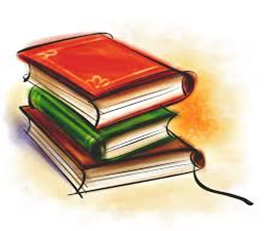 Antonton
1
2
IZ KNJIGE
3
O KNJIGI
podbesedilo
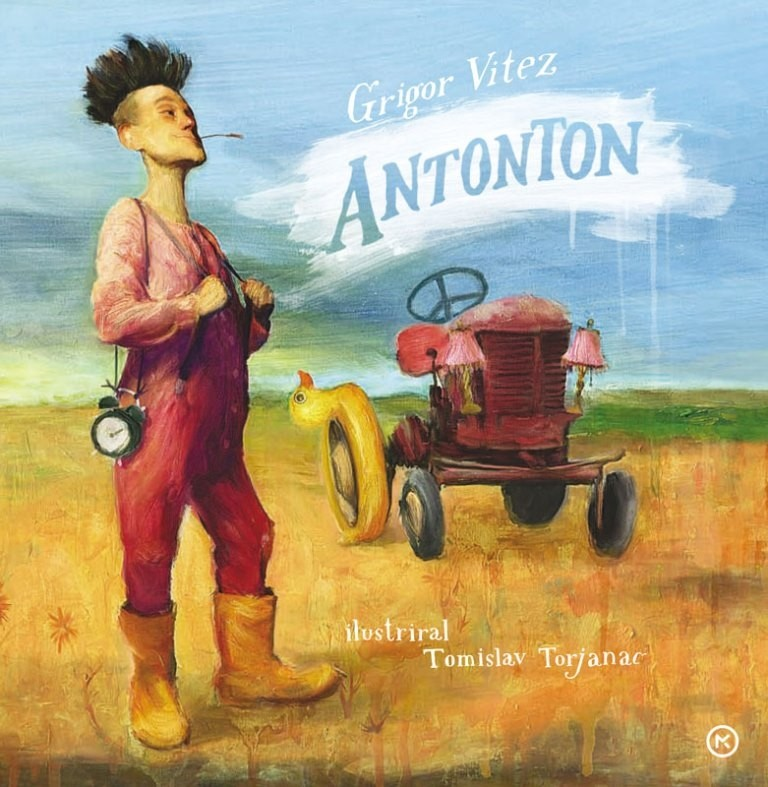 Antonton je čuden patron, ki vse dela po svoje. Priljubljeni hrvaški klasik Grigor Vitez in avtor Zrcalca je pred mnogimi leti njegove nenavadne podvige opisal v verzih, ki so zdaj k veličastnemu likovnemu dosežku navdihnili Tomislava Torjanca
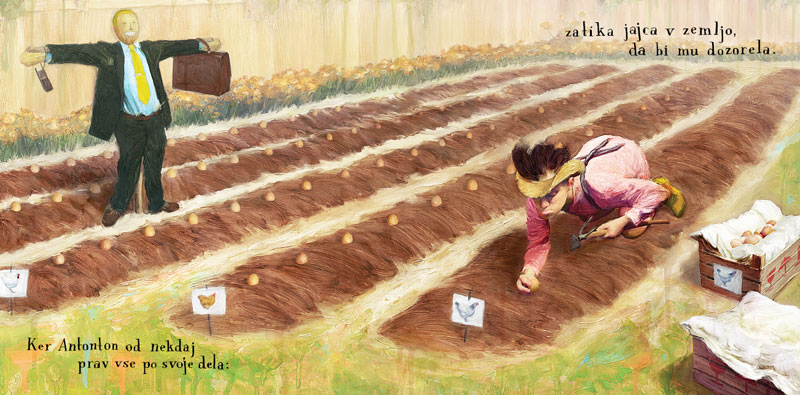 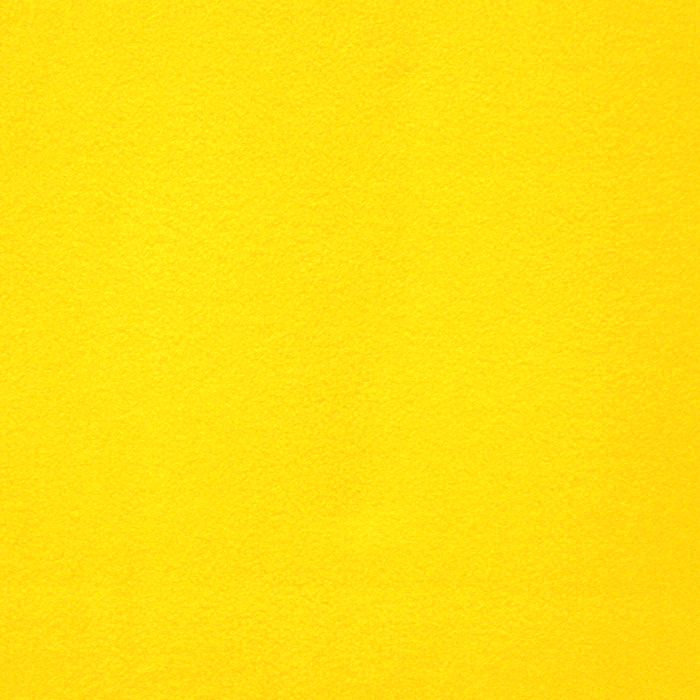 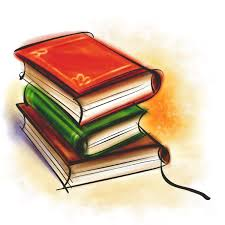 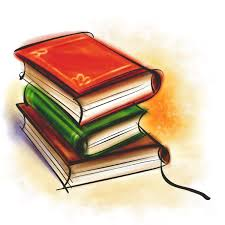 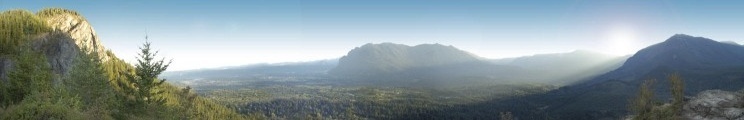 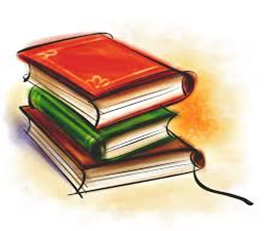 2
Nad in pod gladino jezera
O KNJIGI
1
IZ KNJIGE
3
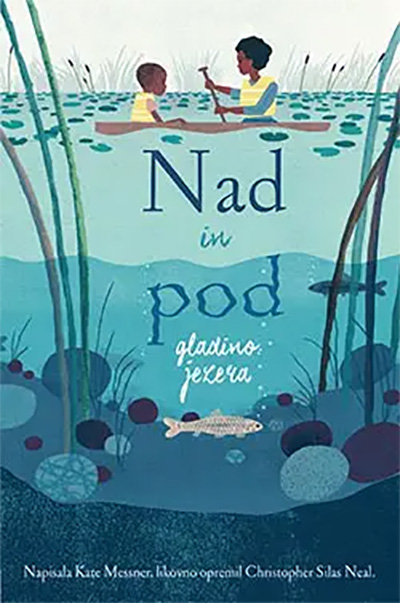 podbesedilo
Jezero je ekosistem, medsebojno povezana skupnost organizmov, ki sodelujejo med seboj in s svojim okoljem. V zgodbi Nad in pod gladino jezera lahko najdemo veliko primerov sodelovanja: od kosa, ki nabira travo za svoje gnezdo, do številnih rastlinojedih živali in drugih, ki so del prehranske verige. Včasih ekosisteme ogroža onesnaženje ali izguba prostora. V dobrih pogojih ima vsak organizem svojo nalogo in skupaj ohranjajo svoje jezero zdravo.
Gladina vode je kot ogledalo, v katerem se zrcali nebo. Toda pod svetlečo gladino je v senci skriti vodni svet številnih živali, od živahnih ribic in odraščajočih paglavcev, do bobrov, ki se potapljajo in iz dna pulijo koreninice. Te in številne druge skrivnosti čakajo, da jih odkrijemo … nad in pod gladino jezera.
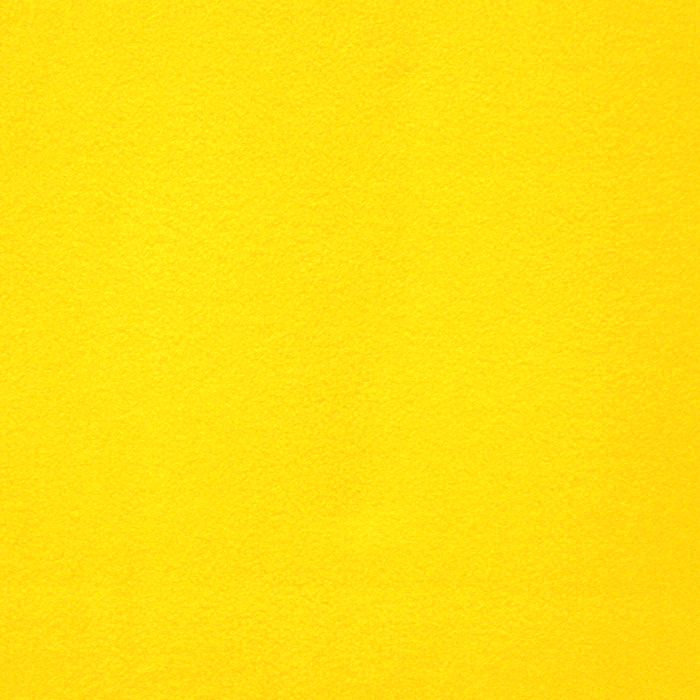 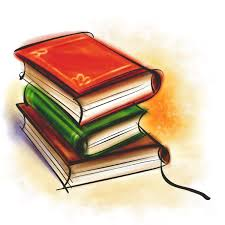 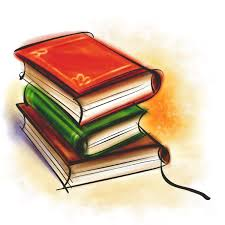 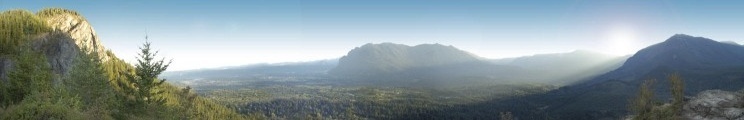 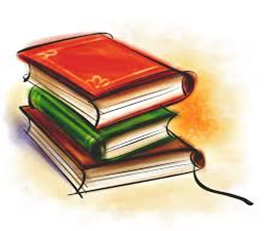 2
Garfield zmaguje
O KNJIGI
IZ KNJIGE
1
3
podbesedilo
Pred vami je srečna številka 13 s primernim naslovom: GARFIELD ZMAGUJE!

Originalni avtor, originalna forma, novi štosi, še več zabave.
junija 1978 je luč sveta ugledal komični strip o oranžnodlakem mačku Garfieldu, pod katerega se je podpisal 73-letni ustvarjalec risank Jim Davis. Izmišljeni živalski lik je doživel več tisoč   izdaj svetovno znanega komičnega stripa, kar potrjuje dejstvo, da je v stripovskem in risanem svetu nedvomno pustil velik pečat.
Garfield je sicer znan kot nergajoč in len maček, ki rad leži na okenski polici in lenari, obožuje lazanjo in pico, sovraži pa ponedeljke in lovljenje miši. Skupaj s svojim lastnikom in psom Odijem domuje v majhni newyorški ulici, njegovo življenje pa je polno prikupnih in zabavnih prigod in nesreč.
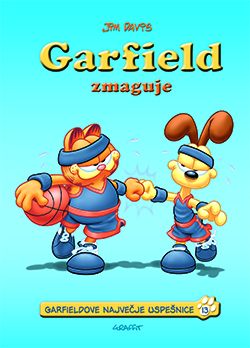